WHAT IS MANUAL METAL SPINNING?
www.technologystudent.com © 2021   V.Ryan © 2021
WORLD ASSOCIATION OF TECHNOLOGY TEACHERS	https://www.facebook.com/groups/254963448192823/
HELPFUL LINK:	https://technologystudent.com/equip_ﬂsh/spinning1.html
1. In simple terms, what is manual metal spinning? Make reference to the diagram below, in  support of your answer.	8 marks
CLAMP / FOLLOW BLOCK
SPECIALIST TOOL T - REST  FOR METAL SPINNING
SHEET METAL
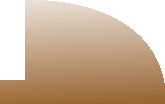 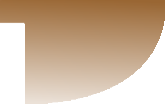 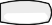 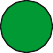 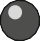 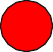 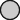 V.Ryan © 2021
HEADSTOCK
CHUCK
BED
TOOL  REST
MANDREL / BUCK
(SPINNING MOULD)
WHAT IS MANUAL METAL SPINNING? (Continued)
www.technologystudent.com © 2021   V.Ryan © 2021
WORLD ASSOCIATION OF TECHNOLOGY TEACHERS	https://www.facebook.com/groups/254963448192823/
HELPFUL LINK:	https://technologystudent.com/equip_ﬂsh/spinning1.html
2. Paste eight images of products / components, manufactured through the metal spinning  process. Name / describe each product / component.	8 marks